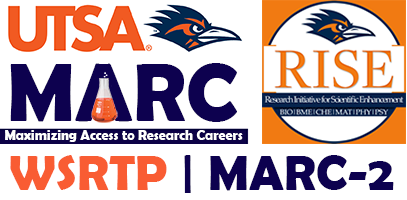 Developing the Undergrad Thesis Proposal Presentation
MARC Thesis Proposal
Should be UTSA Research
As soon as you have independent project (at latest at beginning of Sr. Year)
Must take two major research courses (6 credits).
Integrate thesis-building into these courses
Have PPT Presentation for Proposal
Have written document & PPT for Thesis Presentation
10 min (8 presentation, 2 questions) PPT Presentations
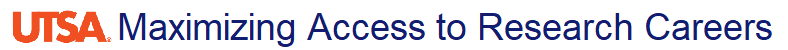 Presentations/Defense
Thesis Proposal PPT
TECHNICAL (not 3MT) but tell a good story
Present/defend – 8 Minutes with 2 for questions
5 – 7 slides (not including title / references)
Title Slide 
Slide 1 – 3: Introduction with implications & Citations
Background and Supporting Literature
Prelim Results (optional)
Slide 4: Purpose (Filling what gap in literature?), Specific Aims (usually 1 as UG), Hypothesis
Slide 5 – 6: Methods / Approach / Timeline / Stats to be used
Slide 7: Expected Results/Outcomes, Potential Problems
Slide 8: Questions?
References
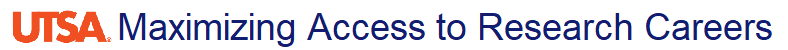 Common Presentation Hints (and problems)
GOAL: Maintain your Audience’s Attention!
ALWAYS CONSIDER YOUR AUDIENCE (Introduction variability; assume mixed-major UGs.)
Remember to put your PI on the title slide as well as program/utsa logos
If you’re using data you didn’t collect (databases, etc) know everything about it anyway.
Use one-line bulleted phrases except for hypothesis / purpose.
Put citations on each slide next to bullet.  Ref on bottom.  Use for all sections. 
Put all important points in writing.
Work with PI to insure figures represent experiments/numerical data.
Put figures on slides to pique listener interest (often in Intro, but no triggering).
Don’t read off your slides...let your eyes rove the room to engage all
You are telling a story. Relax and talk about your research in simple but professional language.
The more like a TED speaker you are, the more impressive you’ll be.
Practice to find behavioral distractors or gaps in presentation.
Walk through figures, don’t ignore (intro) and don’t vaguely wave at them (“As you can see...”).
Practice YOUR WHOLE TALK MULTIPLE TIMES!
Practice ending your talk.  (Do you have any questions...or thank you for coming to my talk...)
Collect Questions and practice them.
For FINAL thesis, remember to thank your PI and Support System!!
Major Presentation Guidelines!
It would be best to review Dr. T’s presentation videos (or watch from class):  	
Powerful Presentations 1: https://utsa.hosted.panopto.com/Panopto/Pages/Viewer.aspx?id=647ee92a-da2e-48e4-97a9-ac4501694b8e 
Powerful Presentations 2: 
https://utsa.hosted.panopto.com/Panopto/Pages/Viewer.aspx?id=647ee92a-da2e-48e4-97a9-ac4501694b8e 
Powerful Presentations 3: 
https://utsa.hosted.panopto.com/Panopto/Pages/Viewer.aspx?id=dbf5335e-3195-44a7-b1d7-ac45017c397a